Learning objective:
Say “Hello” to
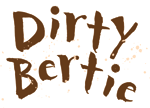 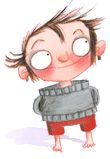 Hello
Hello Year  1
My name is 
Dirty Bertie!
Hello
Hello
I’m going to
tell you about 
myself.
I don’t like baths 
or showers...
YUK!
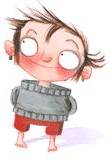 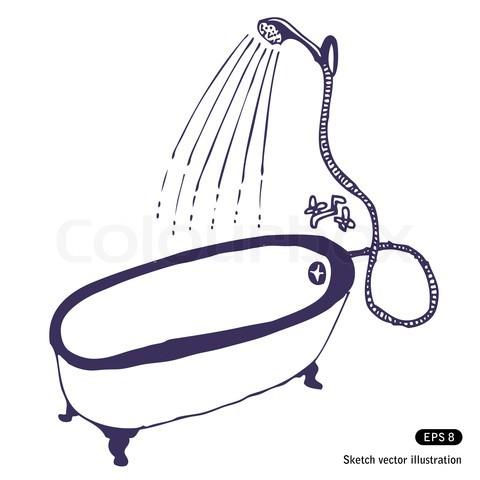 I never clean
my teeth...
NO WAY!
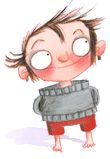 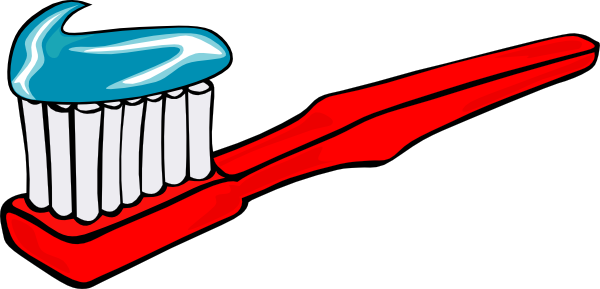 I don’t bother
washing my hands
after I go to the
toilet or before I
eat...
 WHY BOTHER?
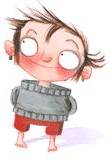 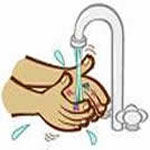 I can’t be bothered
to use a tissue
when I sneeze..
SO WHAT?
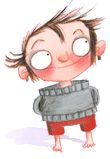 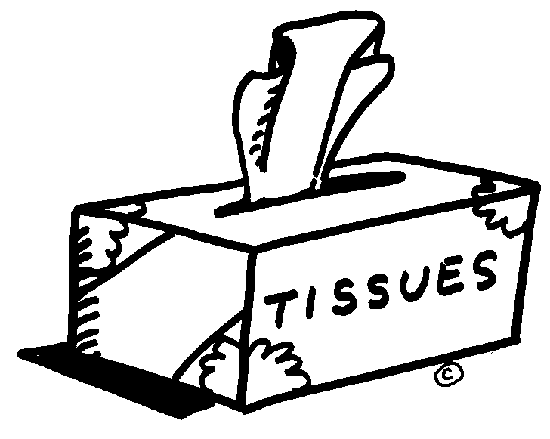 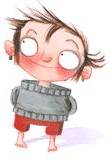 That’s ok isn’t it?
No?
Why not?
Can you help me please?
Why is it important to:
Have a bath or a shower regularly?
Brush our teeth twice a day?
Wash our hands?
Sneeze into a tissue?
Bertie’s promise:

I will have a bath or shower when my parents tell me to.
I will clean my teeth after my breakfast and before I
     go to bed.
3.  I will wash my hands after I go to the toilet and before 
     I eat.
4.  I will use a tissue when I sneeze.
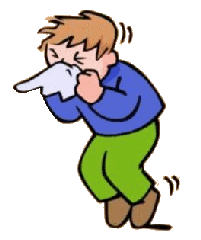 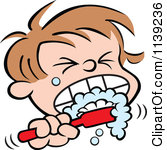 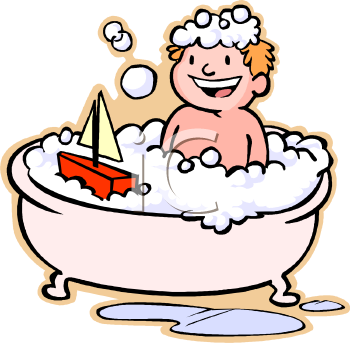 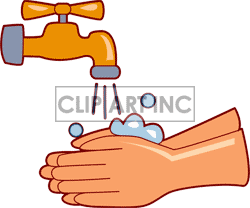 Thank you for your
 help everyone!
I’m much cleaner
and healthier now!
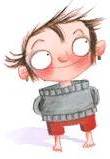 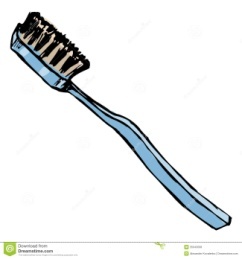 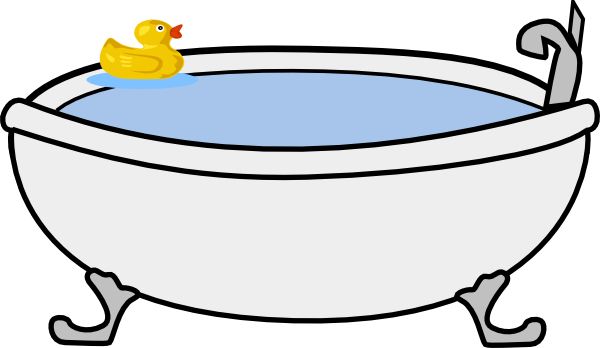 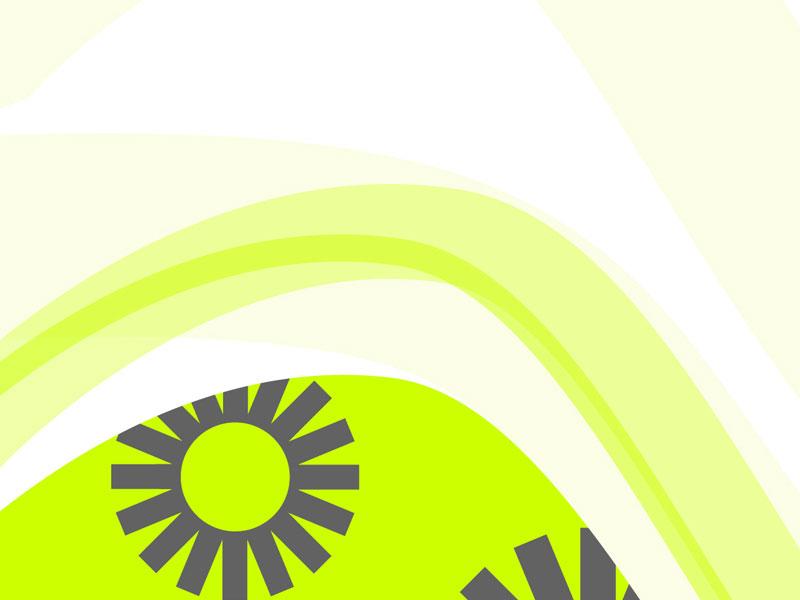 Year 1
Relationships
Lesson 10
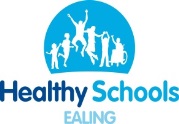 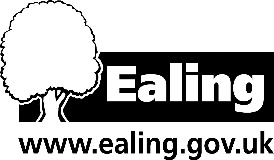 PSHE
What does PSHE stand for?
Personal
Social
Health
Economic
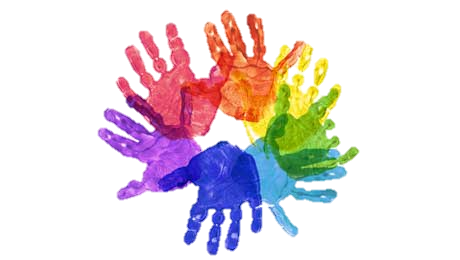 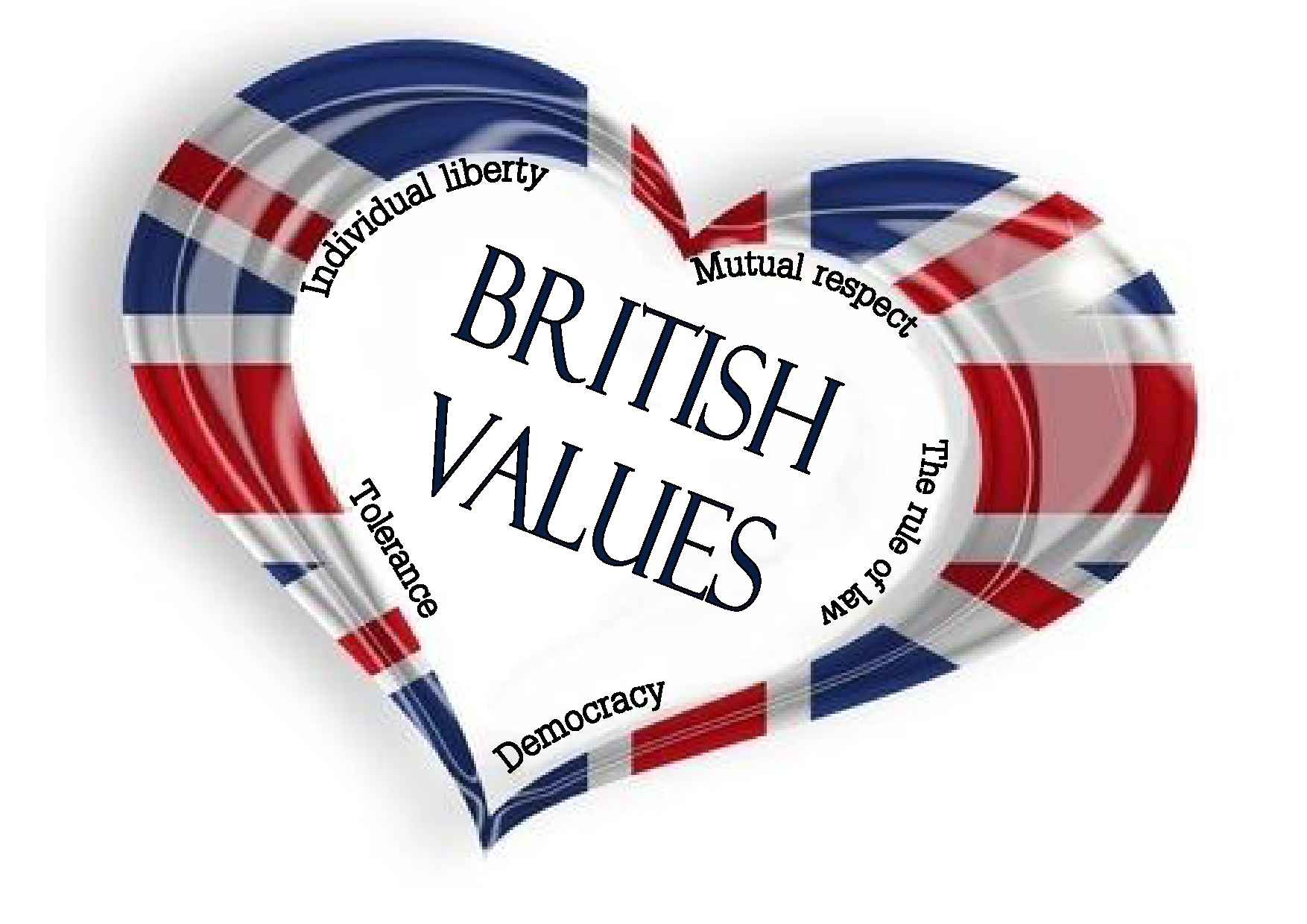 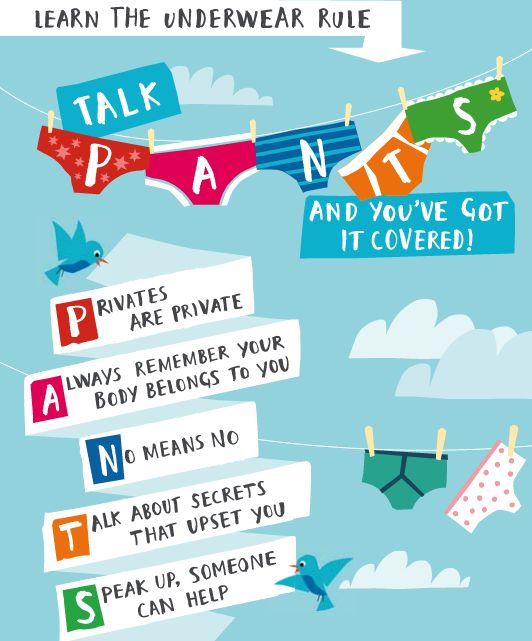 R - Respect

O – Openness 

C – Confidential 

K - Kind
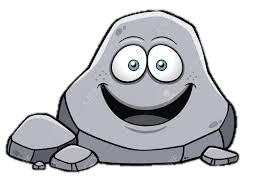 Learning objective:
To understand how I have grown and changed since birth
Babies
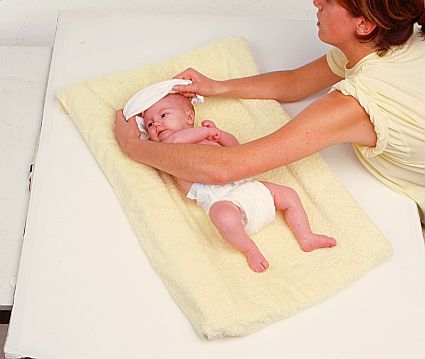 Babies can do nothing for themselves when they are first born

How do we feed babies?
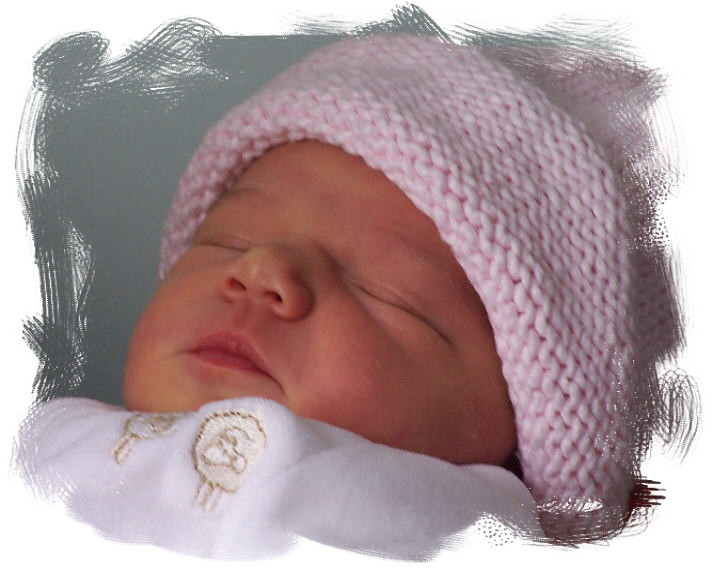 Toddler
A toddler is a very young child who is just learning to walk.

Toddlers are a bit wobbly on their feet!
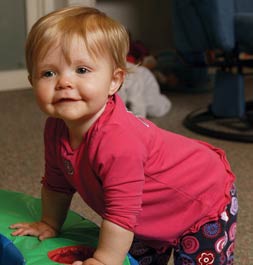 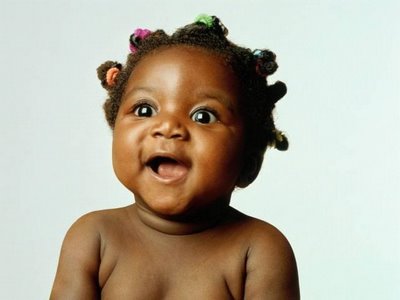 Children
As babies grow they turn into toddlers, then children.
Children learn to do things for themselves.
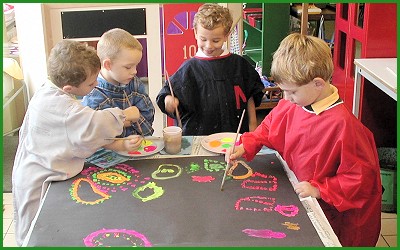 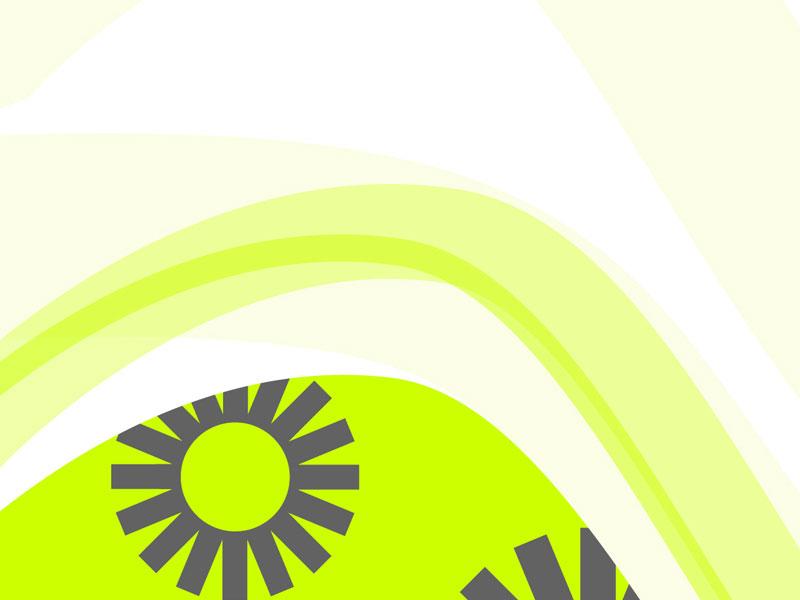 Year 1
Relationships
Lesson 11
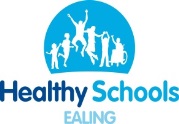 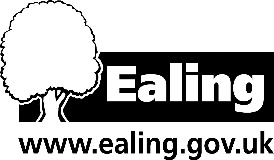 PSHE
What does PSHE stand for?
Personal
Social
Health
Economic
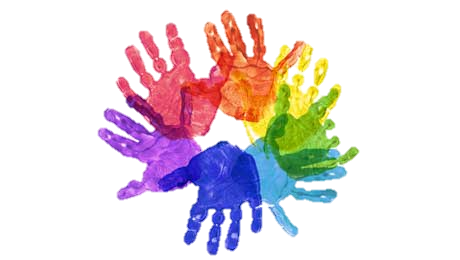 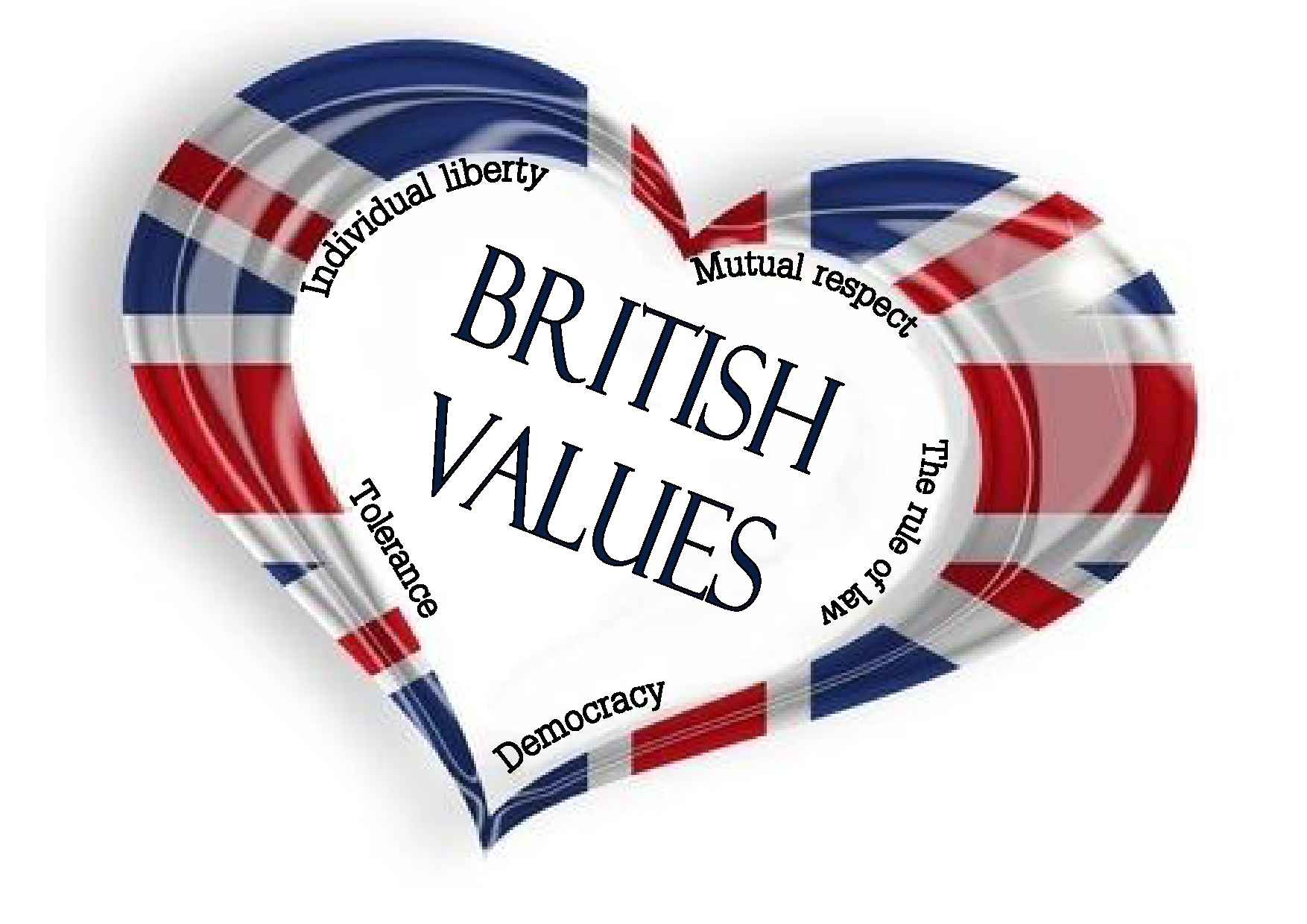 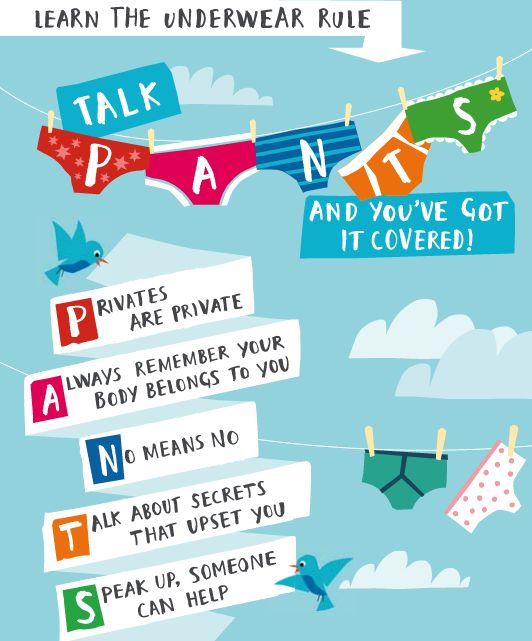 R - Respect

O – Openness 

C – Confidential 

K - Kind
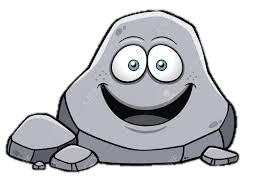 Learning objective:
To identify the people in my family, while recognising that not all families look like mine

To explain where I can get help and support
Who can help?